ΙΦΕΤ
Η εταιρεία Ινστιτούτο Φαρμακευτικής Έρευνας και Τεχνολογίας της οποίας μονομέτοχος είναι ο Εθνικός Οργανισμός Φαρμάκων.
Καλύπτει τις ανάγκες για φάρμακα σε έκτακτες καταστάσεις ελλείψεων.
Παρέχει πρόσβαση στους ασθενείς σε νέας γενιάς φαρμακοθεραπείες.
Εισάγει φάρμακα για σπάνιες ασθένειες (ορφανά) και φάρμακα για μεμονωμένους ασθενείς.
Καλύπτει τις ανάγκες του υπουργείου σε ανθελονοσιακά φάρμακα και σε ναρκωτικά και τις ανάγκες σε νεοεμφανιζόμενες ασθένειες (π.χ. λύσσα).
Το 2012 εισήγαγε και διέθεσε στην ελληνική αγορά περισσότερα από 650 διαφορετικά φαρμακευτικά προϊόντα απαραίτητα για τη Δημόσια Υγεία που για διάφορους λόγους δεν κυκλοφορούν από ιδιωτικές εταιρείες στη χώρα μας. Είτε γιατί υπάρχει έλλειψη, είτε γιατί δεν παρουσιάζουν εμπορικό ενδιαφέρον, είτε γιατί πρόκειται για νέα φάρμακα τα οποία δεν έχουν πάρει ακόμα έγκριση στην Ελλάδα, αλλά είναι αναγκαία για τη θεραπεία των σπάνιων παθήσεων.
Το Ινστιτούτο Φαρμακευτικής Έρευνας & Τεχνολογίας (ΙΦΕΤ Μ.Α.Ε.) είναι θυγατρική εταιρεία του "Εθνικού Οργανισμού Φαρμάκων" (ΕΟΦ) και δραστηριοποιείται κυρίως στην παραγωγή, εισαγωγή και διάθεση φαρμακευτικών προϊόντων, τα οποία δεν κυκλοφορούν στην Ελληνική αγορά από ιδιωτικές φαρμακευτικές επιχειρήσεις, πλην όμως κρίνονται ως απολύτως απαραίτητα για την θεραπεία των ασθενών και την προστασία της δημόσιας υγείας. Επίσης, δραστηριοποιείται και σε άλλους τομείς παροχής υπηρεσιών υγείας, όπως η οργάνωση ενός ασφαλούς συστήματος διαχείρισης ως επικίνδυνων αποβλήτων των ληγμένων φαρμακευτικών ιδιοσκευασμάτων οικιακής χρήσης, καθώς και την ακτινοβόληση ιατροτεχνολογικών προϊόντων με γ' ακτινοβολία.
Προτεραιότητά του Ινστιτούτου -ανεξαρτήτως συνθηκών- είναι ο Ασθενής και η κάλυψη των αναγκών του με ολοκληρωμένο και υπεύθυνο τρόπο, με σεβασμό στην πολιτεία και το περιβάλλον, ευθυγραμμισμένη στην ισχύουσα νομοθεσία, τους κανονισμούς και τα διεθνή πρότυπα.
Έδρα: Η έδρα του Ινστιτούτου Φαρμακευτικής Έρευνας & Τεχνολογίας βρίσκεται στην Παλλήνη Αττικής (18ο χιλ. Λεωφ. Μαραθώνος), ενώ διατηρεί υποκατάστημα στην Μαγούλα Αττικής.
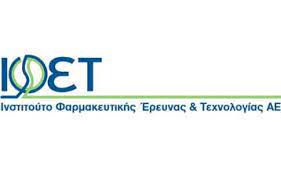 Συνέχεια με βασικές  γνώσεις για βοηθούς φαρμακείου και τράπεζας θεμάτων
 Τι είναι τα έκδοχα και ποια είναι τα βασικά χαρακτηριστικά τους;
Μία φαρμακευτική ουσία τις περισσότερες φορές είναι δύσκολο να χρησιμοποιηθεί ως έχει και συνήθως συνοδεύεται από διάφορες άλλες, μη ενεργές ουσίες, γνωστές ως έκδοχα, που βοηθούν στη σταθερότητα των ενεργών συστατικών, καθώς και στη σωστή χρονική και τοπική δράση της φαρμακευτικής ουσίας.
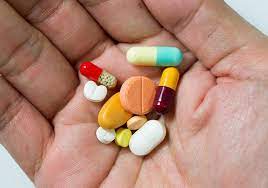 Συνέχεια με βασικές  γνώσεις για βοηθούς φαρμακείου και τράπεζας θεμάτων
Τα χαρακτηριστικά ενός εκδόχου που χρησιμοποιείται είναι:
 Να είναι συμβατό με όλα τα συστατικά του προϊόντος
 Να είναι φυσικοχημικά σταθερό για μεγάλη χρονική περίοδο, καθώς και σταθερό έναντι του φωτός.
 Να είναι αποδεκτό, όσον αφορά στην οσμή, στο χρώμα, στην υφή και στη γεύση του.
 Να μην προκαλεί αντιδράσεις υπερευαισθησίας
 Να διευκολύνει τη βιοδιαθεσιμότητα των δραστικών συστατικών
 Ανάλογα με τον λόγο που χρησιμοποιείται μπορεί να δρα:
-
Συνέχεια με βασικές  γνώσεις για βοηθούς φαρμακείου και τράπεζας θεμάτων
Ανάλογα με τον λόγο που χρησιμοποιείται μπορεί να δρα:
Ως λιπαντικό, επιτρέποντας την ελεύθερη ροή των συστατικών των προϊόντων, κατά τη διαδικασία της παρασκευής.
 Ως γαλακτωματοποιητής, μαλακτικό, αντιστατικός παράγοντας, ρυθμιστής ιξώδους, ρυθμιστής σκληρότητας και της υφής του τελικού προϊόντος, ρυθμιστής εξάτμισης της υγρασίας από το δέρμα, διογκωτικό, ρυθμιστής οξύτητας κ.ά.
 Ως προωθητική ουσία στις συσκευασίες αερολυμάτων.
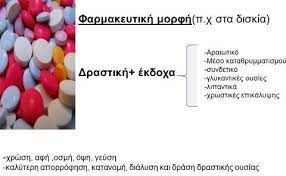 Συνέχεια με βασικές  γνώσεις για βοηθούς φαρμακείου και τράπεζας θεμάτων
 Τι σημαίνουν οι ενδείξεις: α) Lot Number, β) Batch Number, γ) Manufacturing Date, δ) Expiration Date
Lot number, batch number: Αριθμός παρτίδας που εκφράζεται με έναν χαρακτηριστικό συνδυασμό αριθμών ή/ και γραμμάτων, με τον οποίο ταυτοποιείται μια παρτίδα (δηλ. μια ομάδα ίδιων σκευασμάτων που παράγονται με κοινές διαδικασίες),
 Manufacturing Date: Ημερομηνία παρασκευής που δηλώνει τον χρόνο παραγωγής και συσκευασίας του τελικού επεξεργασμένου φαρμακευτικού προϊόντος. Σημαντική η αναγραφή της, ιδίως για φαρμακευτικά προϊόντα με σύντομη διάρκεια ζωής, π.χ. κάποια εμβόλια. Εκφράζεται σε μήνες και έτη.
Συνέχεια με βασικές  γνώσεις για βοηθούς φαρμακείου και τράπεζας θεμάτων
 Τι σημαίνουν οι ενδείξεις: α) Lot Number, β) Batch Number, γ) Manufacturing Date, δ) Expiration Date
Expiration Date: Ημερομηνία λήξης, που εκφράζεται σε μήνες και έτη και υπολογίζεται βάσει της μελέτης σταθερότητας του συνόλου των χαρακτηριστικών του προϊόντος. Η μέγιστη διάρκεια ζωής μεταξύ manufacturing date και expiration date είναι 5 χρόνια και μέχρι τη λήξη αυτής της ημερομηνίας υπεύθυνος για την καλή ποιότητα και δραστικότητα του προϊόντος είναι ο παραγωγός.
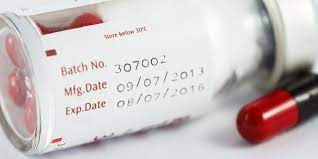 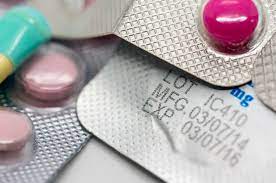